Управление бизнес-процессами
Тема 1.3
Бизнес-процессы: понятие, определения
План
1. Процессный подход2. БП как объект управления3. БП как производственный проект4. БП как маркетинговый процесс5. БП как процесс стратегического управления
Процессный подход-важнейший признак совершенного управления
Методология структурного анализа и проектирования сложных систем- SADT- Structured analysis and design technique
В настоящее время федеральный стандарт США IDEF
1988 г.- Включен в модель премии М.Болдриджа
1991 г.- Модель совершенного бизнеса Европейской премии качества
Процесс -
последовательная смена в развитии явлений, состояний, изменений. 
образующая систему и имеющая функцию достижения цели последовательность поведения (Р.Акофф)
всякая работа выполняется как процесс (ИСО 9004:96)
это организация ресурсов и организационная деятельность.
Бизнес-процесс –
ресурсы, необходимые для функционирования процессов с заданной эффективностью и результативностью
средства и способы достижения запланированных результатов и установленных целей
процедуры управления изменениями процессов
порядок действий и принятия решений в случае появления несоответствий и сбоев в процессе
БП как объект управления
Выступает как производственный процесс, инновационный, маркетинговый, процесс создания новых ценностей, антикризисного управления
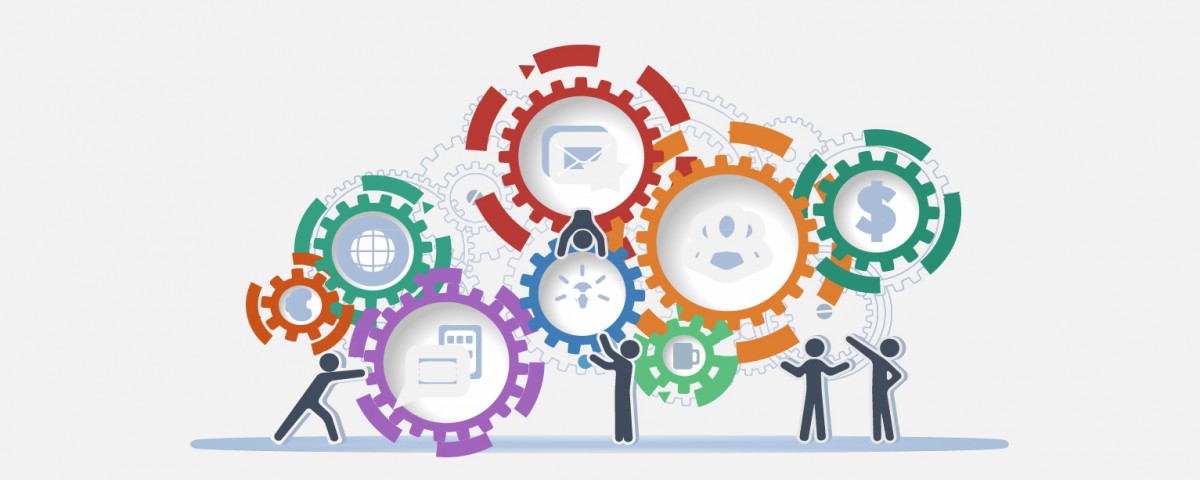 БП как производственный процесс
Производственный процесс- совокупность организованных в определенной последовательности процессов труда и естественных процессов, необходимых для производства продукции
БП как маркетинговый процесс
Маркетинговый процесс- подготовка, тщательный анализ,  подробное планирование, регулярные обзоры и строго управляемая реализация
БП как инновационный процесса
Инновационный процесс- последовательность действий от зарождения идеи до практического применения. 

ФИПИР-->ПрСОСППМСб
ФИ-фундаментальные исследования, ПИ-прикладные исследования, Р-разработки, Пр-проектирование, С-строительство, ОС-освоение, ПП-промышленное производство, М-маркетинг, Сб-сбыт
БП как процесс создания новых ценностей
связан с удовлетворением запросов потребителей
Ориентирован на конкретного потребителя
Требования потребителей должны быть учтены на входе в процесс и при выполнении всех работ, чтобы создать ценность для потребителя на выходе процесса
БП как процесс создания новых ценностей
Потребитель - всегда самое важное звено процесса
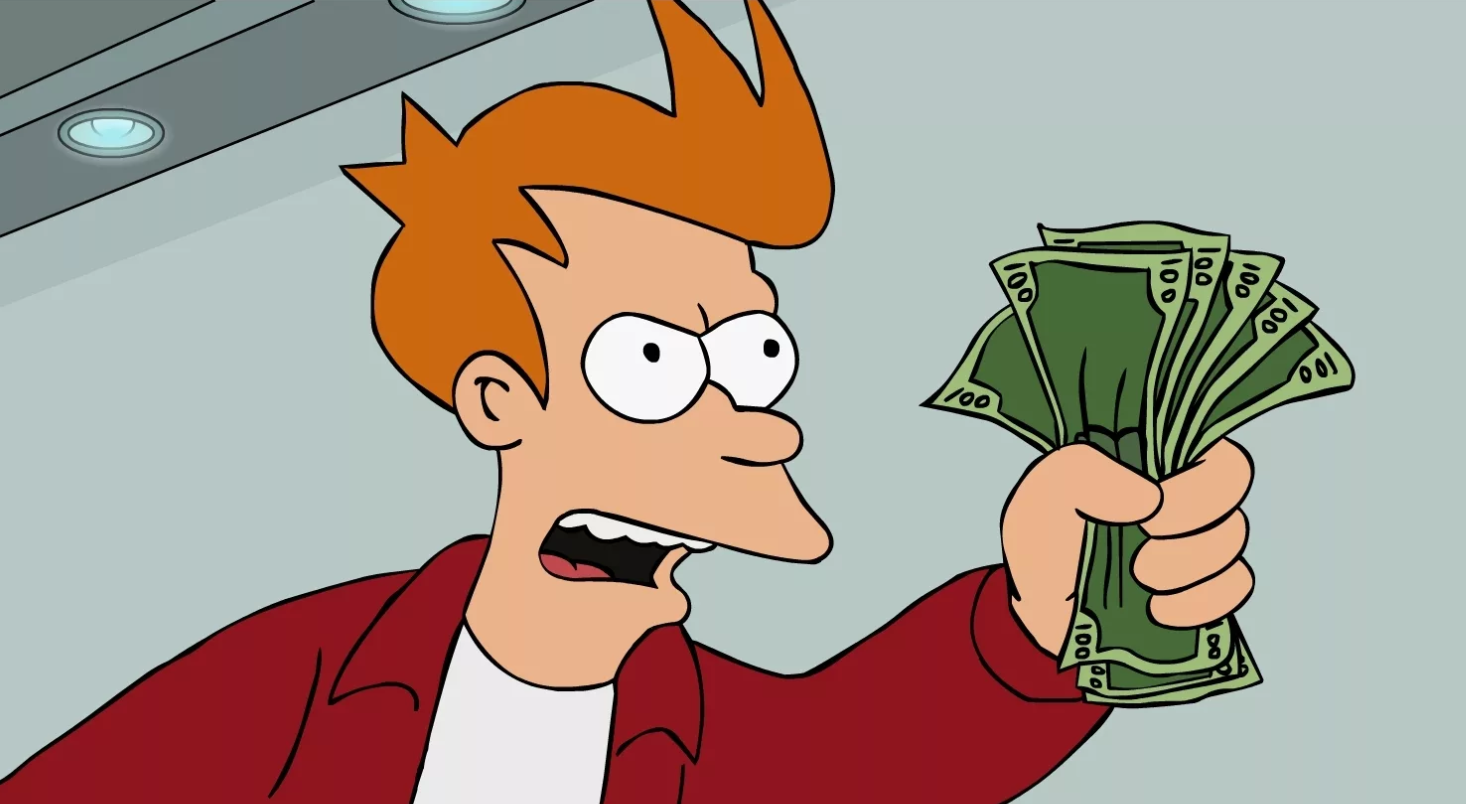 БП как процесс антикризисного управления
Необходим для обеспечения жизнедеятельности организации и проведения антикризисных мероприятий
Направлены на организационное совершенствование
БП как процесс стратегического управления
Стратегия-комплексный план осуществления миссии организации и достижения ее целей
Стратегия-процесс принятия и осуществления различных решений, основанных на сопоставлении ресурсного потенциала с возможностями и угрозами внешней среды
Главная стратегическая задача-модернизация и существенное повышение эффективности бизнеса посредством комплексной программы реинжиниринга
БП как процесс достижения конкурентоспособности организации
Используются концепции-JIT-точно в срок
TQM-глобальное управление качеством
Реинжиниринг БП
Это- средства достижения устойчивого конкурентного преимущества
БП- инжиниринг и реинжиниринг
BRP-Business process reengineering-реинжиниринг бизнес-процессов
Инжиниринг-инженерно-консультационные услуги, связанные с подготовкой производственного процесса и обеспечения нормального хода процесса производства и реализации продукции
БП- инжиниринг и реинжиниринг
Цель инжиниринга-повышение эффективности производства на основе известных науке и практике достижений инженерной науки
Реинжиниринг-инновационный процесс, направленный на перепроектирование бизнеса для достижения значительного, скачкообразного улучшения деятельности предприятия
Литература
Громов, А. И. Управление бизнес-процессами: современные методы : монография / А. И. Громов, А. Фляйшман, В. Шмидт ; под редакцией А. И. Громова. — Москва : Издательство Юрайт, 2019. — 367 с. — (Актуальные монографии). — ISBN 978-5-534-03094-5. — Текст : электронный // ЭБС Юрайт [сайт]. — URL: https://biblio-online.ru/bcode/432861
Фролов, Ю. В. Стратегический менеджмент. Формирование стратегии и проектирование бизнес-процессов : учебное пособие для бакалавриата и магистратуры / Ю. В. Фролов, Р. В. Серышев ; под редакцией Ю. В. Фролова. — 2-е изд., испр. и доп. — Москва : Издательство Юрайт, 2019. — 154 с. — (Университеты России). — ISBN 978-5-534-09015-4. — Текст : электронный // ЭБС Юрайт [сайт]. — URL: https://biblio-online.ru/bcode/437776 
Долганова, О. И. Моделирование бизнес-процессов : учебник и практикум для академического бакалавриата / О. И. Долганова, Е. В. Виноградова, А. М. Лобанова ; под редакцией О. И. Долгановой. — Москва : Издательство Юрайт, 2019. — 289 с. — (Бакалавр. Академический курс). — ISBN 978-5-534-00866-1. — Текст : электронный // ЭБС Юрайт [сайт]. — URL: https://biblio-online.ru/bcode/433143 
Каменнова, М. С. Моделирование бизнес-процессов. В 2 ч. Часть 1 : учебник и практикум для бакалавриата и магистратуры / М. С. Каменнова, В. В. Крохин, И. В. Машков. — Москва : Издательство Юрайт, 2019. — 282 с. — (Бакалавр и магистр. Академический курс). — ISBN 978-5-534-05048-6. — Текст : электронный // ЭБС Юрайт [сайт]. — URL: https://biblio-online.ru/bcode/431307